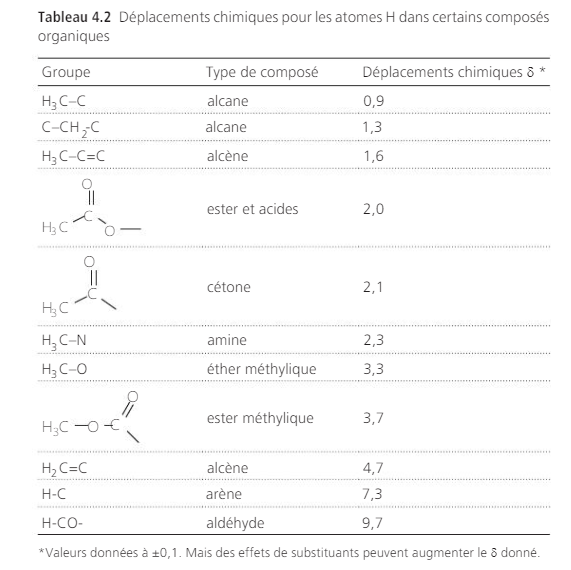 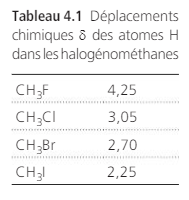 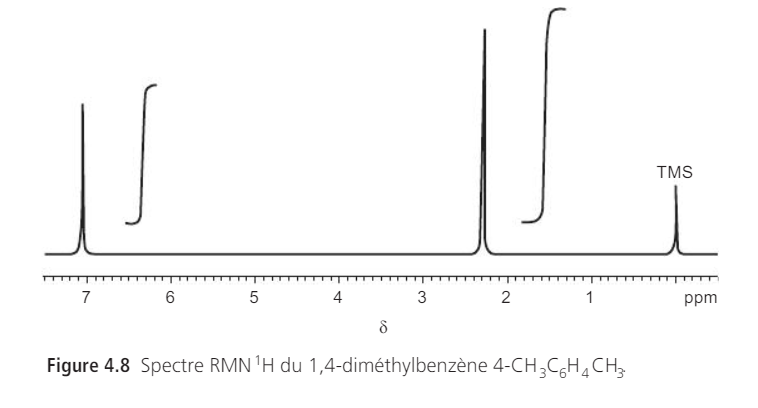 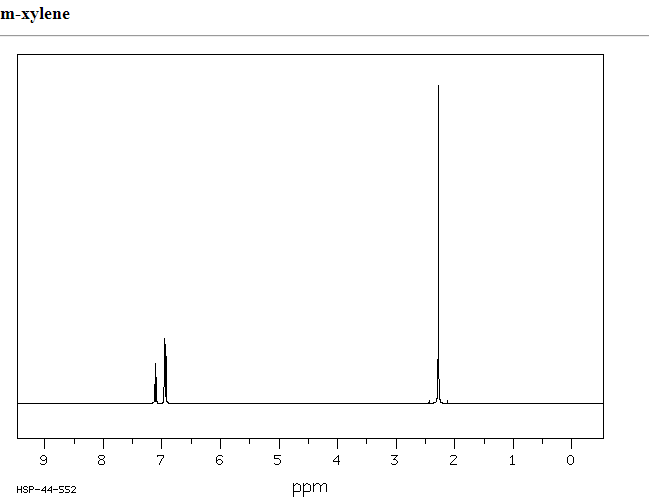 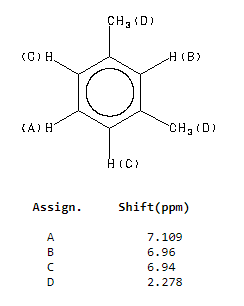 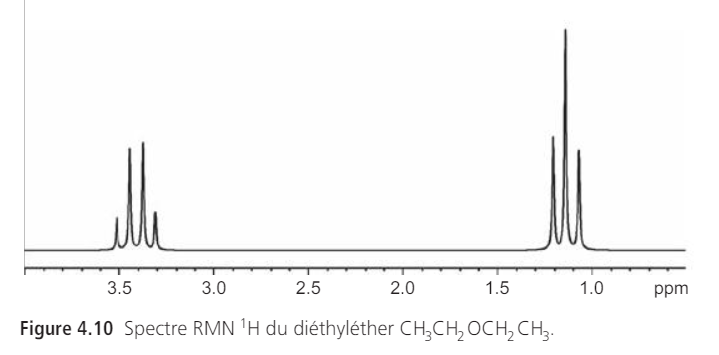 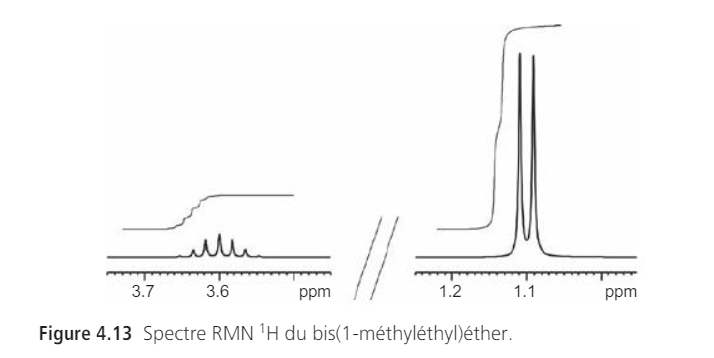 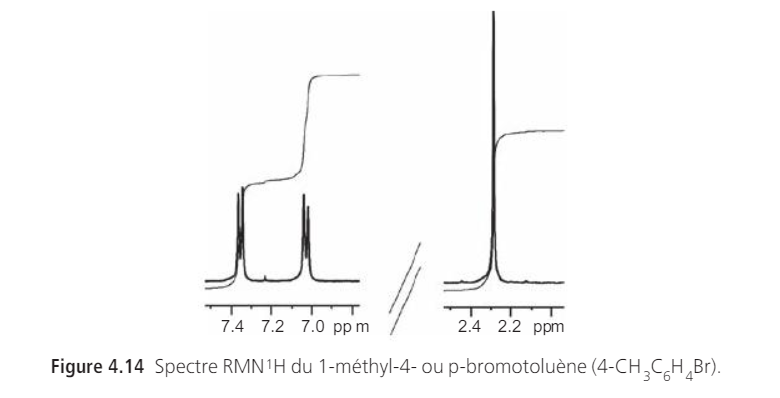 https://www.faidherbe.org/site/cours/dupuis/ethyl2.htm
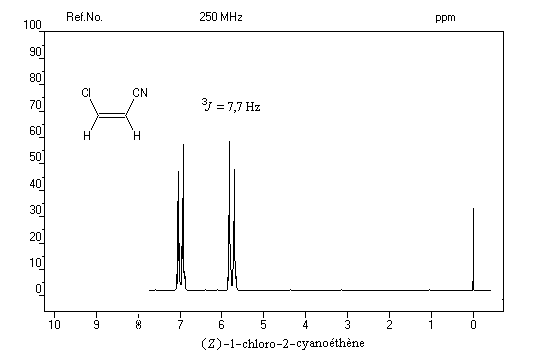 https://www.faidherbe.org/site/cours/dupuis/ethyl2.htm
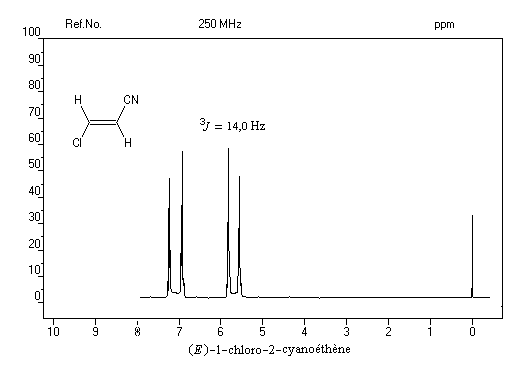